EDSLuleå tekniska universitet
Presentation på EDS Nätverksmöte 2016-03-16 StockholmChristina Rask
Bakgrund:Tidigare Discovery: Primo
Måste konkurrensutsätta igen

Förstudie i juni 2015
Lösningsförslag 1 EDS
Styrkor: 
Länkserver från samma leverantör
Enklare att administrera, och kräver mindre underhåll
Lägre årlig licenskostnad
Tydligare gränssnitt
Implementering ca 4 månader
Svagheter:
Mindre möjligheter att anpassa och utveckla systemet
Lösningsförslag 2 Primo
Styrkor:
Systemet är redan implementerat
Stora anpassningsmöjligheter finns (vi utnyttjar dock inte dessa)
God integration mot nuvarande ILS (som kommer att bytas ut mot Koha)
Svagheter:
Högre årlig licenskostnad
Vi betalar för funktionalitet som vi inte använder
Systemet är inte uppskattat av personalen
Vi har inte fått exporter och normaliseringsregler att fungera fullt ut
Relevansrankningen upplevs inte fungera
Länkning till fulltext fungerar inte tillfredsställande
Förstudien rekommenderar
”Alternativ 1 EDS rekommenderas. Kopplingen mot nuvarande Länkserver väger tungt, liksom priset. 
EDS kräver mindre administration och underhåll.EDS har ett tydligare och mer lättillgängligt gränssnitt som vi tror kommer att tilltala bibliotekspersonalen som biblioteksanvändare.”

(Ur Förstudierapport: Framtidens Discovery-system / Magnus Norberg)
Beslut i IT-beredningen juni 2015
Vi går mot att ha EDS som Discovery system

Discovery ska endast innehålla Artiklar
Böcker söker vi i LIBRIS
Institutional repository (PURE) utanför EDS
Offerter togs in av tre leverantörer:
Ebsco – EDS
ExLibris – Primo
Proquest – SummonBeslut om att teckna avtal med Ebsco i slutet av augusti.
Implementeringsfasen
Arbetet startade i slutet av september
Samtidigt arbetade vi med FulltextFinderSystemet i drifts senast mitten av december.
Problem under vägen
ILL FormVårt beställningsformulär ska in i ett ärendehanteringssystem på LTU (SD+)
Rankning av FulltextFinder i Links management:Hur har ni andra gjort?
Gick Live 2015-12-07
Små och stora saker som inte fungerar:
Tillgång till fulltexten på artikelnivå. När gå igenom förlagets konfiguration resp. FulltextFinder?
Exporterna till LIBRIS inte ännu korrekta! (2016-03-16)
Funderar på hur Ebsco arbetar. Är varje nytt bibliotek en helt ny installation? Här borde Ebsco ta fram de erfarenheter och inställningar som är gjorda för andra bibliotek
Sökruta på bibliotekswebb
Benämning på hur man pedagogiskt ska söka:Böcker – sökning görs i LIBRISArtiklar – sökning görs i EDS
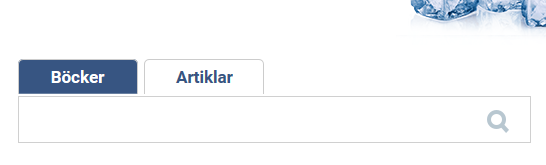 Ändring som ska göras
Benämna Artiklar till

Artiklar / E-böcker
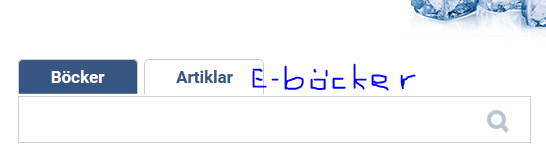 Länk till EDS
Luleå universitetsbibliotek